Hyvinvoivan opettajan ABC
Ryhmät 7 & 8
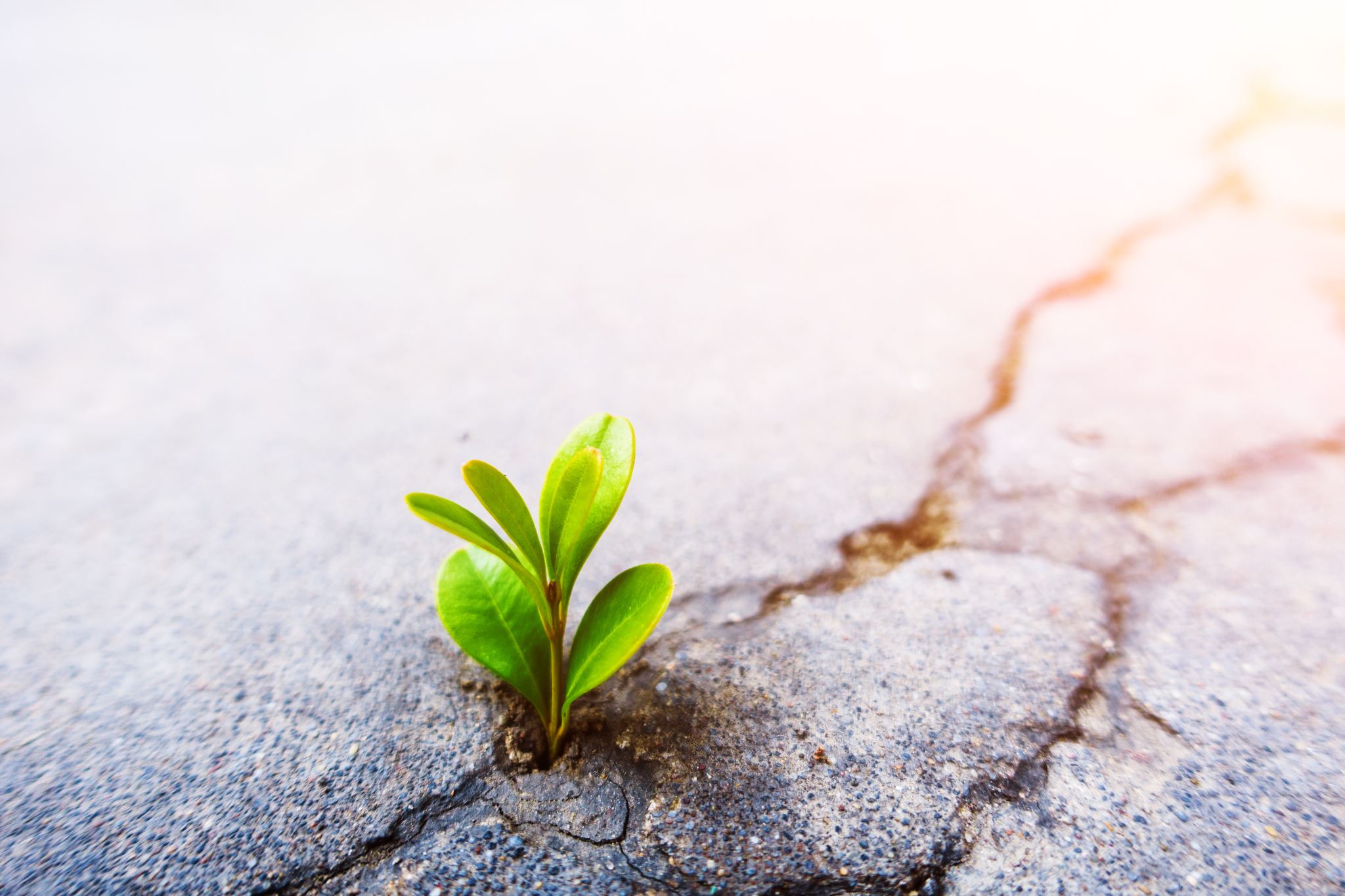 Yksilöllinen taso – oman toiminnan vaikutukset hyvinvointiin
Yksilön rajat – työ ja yksityiselämä tasapainoon
Armollisuus ja itsetuntemus 
Teoriasta ja tutkimuksesta tukea omalle pedagogiikalle: Kuinka omaa opettajuutta voi muuttaa tilanteen vaatimalla tavalla? 
 Mitä on hyvä opettajuus nykypäivänä? 
Elämän- ja ajanhallinta  Kuinka suunnittelet elämääsi omaa hyvinvointia tukevaksi?
Itsensä kehittäminen, muuntautumiskyky ja kiinnostus omasta alasta pitävät mielen virkeänä!
Rohkeus pyytää apua ja tukea – inhmillisyyden osoittaminen ei tee sinusta yhtään huonompaa. 
Opettaja ei ole kaikkivoipa.
Yhteisöllinen taso
Verkostoituminen jo opiskeluaikoina – eri koulumaailman toimijoiden tuleminen tutuksi jo ennen työelämään siirtymistä. 
Vuorovaikutukseen panostaminen kouluyhteisössä. Avoimuus ja tuki ympäriltä.   ei lakaista vaikeita asioita maton alle!
Mentorointi ja perehdyttäminen koulun toimintakulttuuriin. 
Yhteisöllisyyteen panostaminen – niin koulussa kuin kodin ja koulun välilläkin.
Johtajuus – toimiva suhde henkilöstön ja esihenkilöiden välillä. 
Avunsaannin mahdollisuudet – tuki, neuvot ja kannustus haastavan työn tukena.
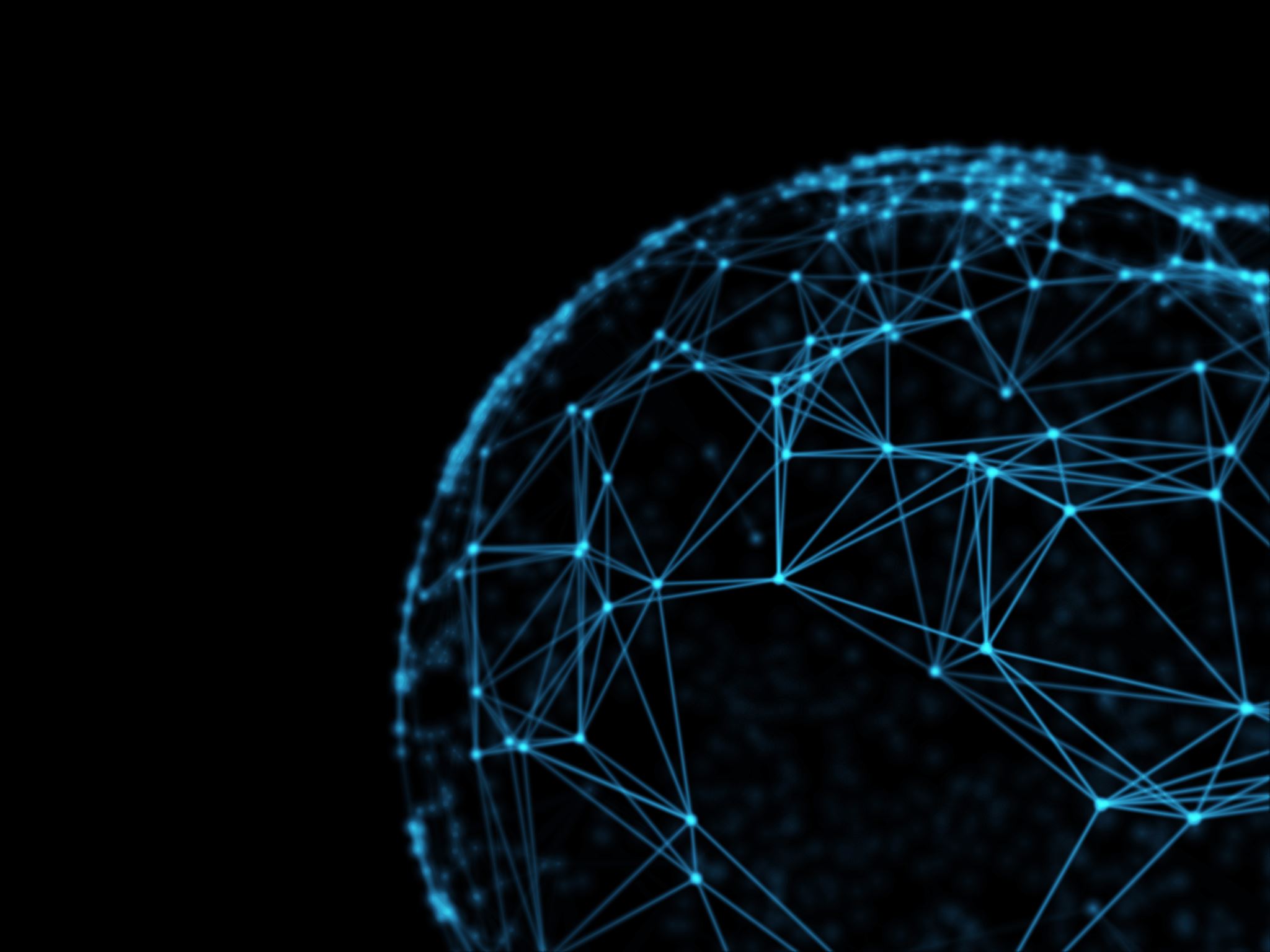 Yhteiskunnallinen taso
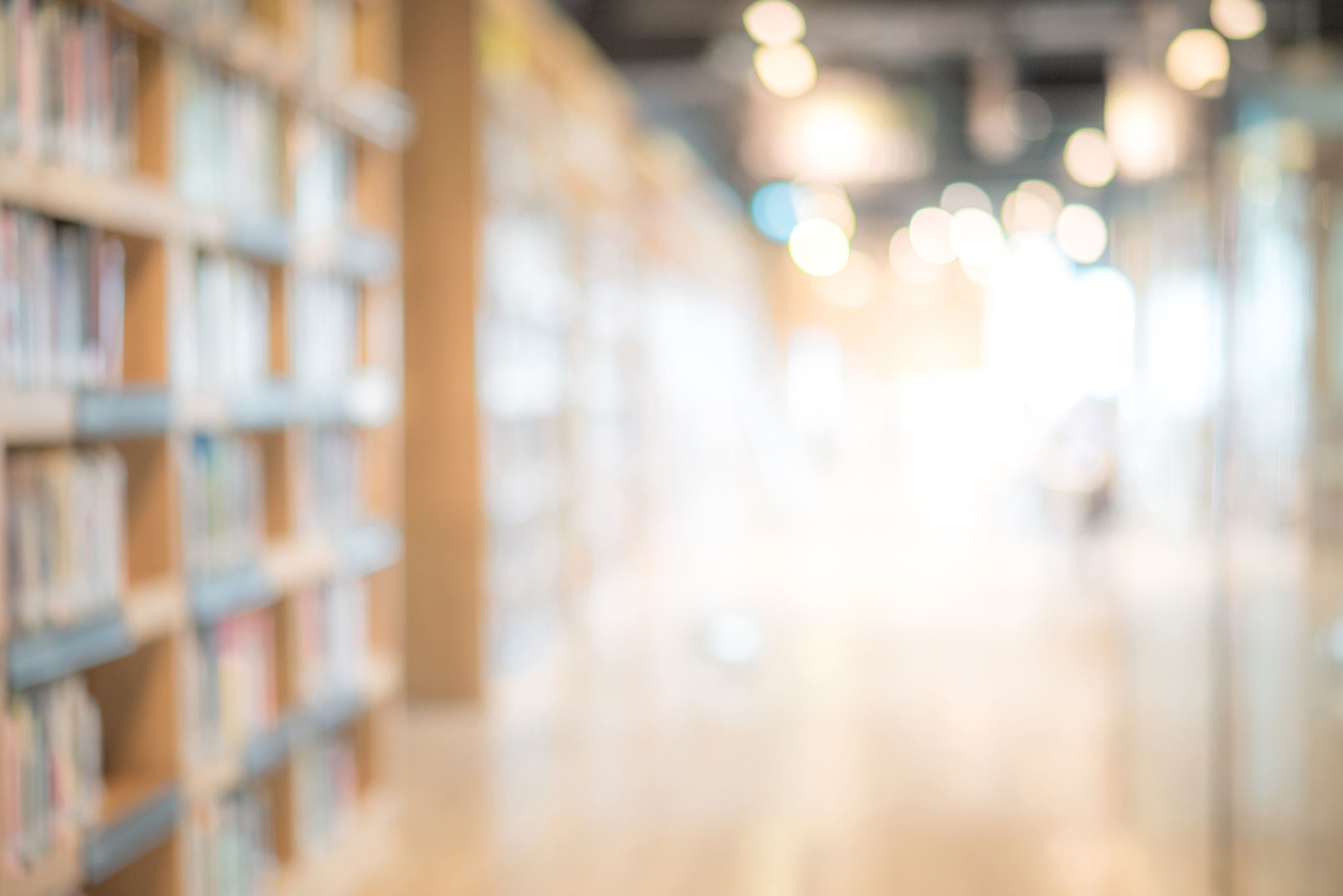 Opettaja yhteiskunnallisena vaikuttajana
Opettaja tekee arvokasta yhteiskunnallista työtä – kasvatamme tulevia kansalaisia!
Omien taustavaikuttajien, aktiivisen toiminnan ja valintojen vaikutus on päivittäistä.  Oman toiminnan jatkuva reflektointi on tärkeä suunnannäyttäjä omalle työlle. 
On hyvä olla kiinnnostunut omaan ammattiin liittyvistä kysymyksistä jollain tasolla.